Sentence stealer
Sentence stealer (1)
Instructions
In this game, students must ‘steal’ as many sticky notes as possible from their peers in the time allocated (5 to 10 minutes). 
Display the 12 model sentences from slide 6 on the board. Say each sentence aloud to reinforce correct pronunciation and intonation, having students repeat. Check students’ understanding of each phrase.
Give students 3 blank sticky notes (or pieces of paper) each. Without showing anyone, students write a different sentence on each sticky note chosen from the 12 displayed on the board. Students write their sentences in Italian. 
When directed, students approach a classmate. To determine who gets to read 3 sentences aloud, students play Morra, a game similar to ‘Scissors, paper, rock’ – the instructions for how to play are on the following slide). The winner of Morra reads aloud any 3 sentences from the board. The sentences they read do not need to be the sentences written on their own sticky notes. However, if the student reads out a sentence that their classmate has on their sticky note, their classmate must hand it to them. It is possible a student may have to hand over multiple sticky notes. 
Students aim to approach as many classmates as possible within the timeframe. 
The student with the most sticky notes at the end of the game wins.
2
[Speaker Notes: These instructions are for the teacher. They can be adapted to show the class if written instructions are helpful.]
Morra
Instructions
Two students face each other, and each throw out one hand, and show a number from 0 to 5 with their fingers. As they both show their fingers, they call out their guess in Italian as to what the sum of the fingers will be.

For example, if both students throw out 2 fingers each (which comes to a sum of 4) and one student calls out quattro, that student wins a point. They must call out their guess at the same time as showing their fingers.

If students don’t guess the sum correctly, they keep playing until they get a result. This should be a quick game to play.
3
[Speaker Notes: These instructions are for the teacher. They can be shown to the class if written instructions are helpful.]
Differentiation strategies
High potential and gifted students and students with advanced proficiency – display the phrases on the board from slide 5 in English. Students write the phrases from the board on their sticky notes in English, requiring the student to translate their sentences into Italian as they read them to their partner. Additionally, their partner will be required to listen for sound patterns and for meaning

Students requiring additional support – reduce the number of phrases on the board, or have students work in pairs to work together to steal the most sticky notes.
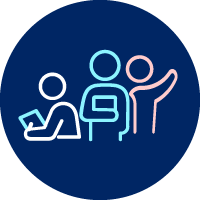 4
English phrases
I go to school from 9 am to 3 pm every day. It is boring!
How long do you do your homework for each afternoon?
They always go into the city for 3 hours on Saturdays.
Usually he likes to go to the gym 3 times a week.
I rest for one hour every evening. It is good for your health.
In my opinion, going to the cinema is fun.
My mother goes to the gym from 1 pm to 2 pm on Sundays.
I really like to go for a run. I do it 3 times per week. 
My father normally goes for a walk from 5 pm to 6 pm before dinner.
I go skateboarding for one hour every afternoon. It’s my passion.
She never sleeps for 8 hours but we always sleep from 10 pm to 8 am. 
I hate brushing my teeth, so I brush my teeth for only 2 minutes.
5
Italian phrases
Vado a scuola dalle nove alle quindici ogni giorno. È noioso!
Per quanto tempo fai i compiti ogni pomeriggio?
Vanno sempre in città per tre ore il sabato.
Di solito gli piace andare in palestra tre volte alla settimana.
Mi riposo per un’ora ogni sera. Fa bene alla salute.
Secondo me, andare al cinema è divertente.
Mia madre va in palestra dalle tredici alle quattordici la domenica.
Mi piace tanto/moltissimo andare a correre. Lo faccio tre volte alla settimana.
Di solito mio padre fa una passeggiata ogni pomeriggio dalle diciassette alle sedici prima di cena.
Faccio lo skateboard per un’ora ogni pomeriggio. È la mia passione.
Non dorme mai per otto ore ma noi dormiamo sempre dalle ventidue alle otto.
Odio lavarmi i denti, quindi mi lavo i denti per solo due minuti.
6
Copyright
© State of New South Wales (Department of Education), 2024
The copyright material published in this resource is subject to the Copyright Act 1968 (Cth) and is owned by the NSW Department of Education or, where indicated, by a party other than the NSW Department of Education (third-party material). 
Copyright material available in this resource and owned by the NSW Department of Education is licensed under a Creative Commons Attribution 4.0 International (CC BY 4.0) license. 
This license allows you to share and adapt the material for any purpose, even commercially. 
Attribution should be given to © State of New South Wales (Department of Education), 2024. 
Material in this resource not available under a Creative Commons license: 
the NSW Department of Education logo, other logos and trademark-protected material 
material owned by a third party that has been reproduced with permission. You will need to obtain permission from the third party to reuse its material. 
Links to third-party material and websites 
Please note that the provided (reading/viewing material/list/links/texts) are a suggestion only and implies no endorsement, by the New South Wales Department of Education, of any author, publisher, or book title. School principals and teachers are best placed to assess the suitability of resources that would complement the curriculum and reflect the needs and interests of their students. 
If you use the links provided in this document to access a third-party's website, you acknowledge that the terms of use, including licence terms set out on the third-party's website apply to the use which may be made of the materials on that third-party website or where permitted by the Copyright Act 1968 (Cth). The department accepts no responsibility for content on third-party websites.
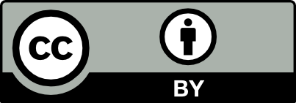 [Speaker Notes: Slide not shared]